Iniciativa de Zonas de Equidad Sanitaria
Consejo de Asesoramiento Comunitario
Miércoles, 25 de enero de 2023
[Speaker Notes: Delany & Marcus introductions]
En grupos pequeños, dediquen unos minutos a conectar el uno con el otro. No es necesario hablar de un tema relacionado con las HEZ (por su sigla en inglés, Zonas de Equidad Sanitaria).

Preguntas orientativas (puede usar sus propias preguntas):
¿Tiene algún recuerdo alegre de la infancia?
¿Cuál es el acto más amable que alguien haya hecho por usted?
¿Cuál es la cosa más vergonzosa que le haya pasado durante la escuela secundaria?
Si le dieran un millón de dólares, ¿en qué lo gastaría?
¿Qué preferiría? ¿Ser el mejor en todo y no agradarle a nadie o ser el peor en todo y agradarles a todos?
Construcción de relaciones
[Speaker Notes: MARCUS]
Objetivos de la reunión
[Speaker Notes: BRI]
Acuerdos comunitarios
Asuma una actitud positiva.
Reconozca y acepte el impacto.
Sea consciente del lugar que ocupa.
Dialogue; no discuta.
Asuma la responsabilidad y haga que otros asuman la responsabilidad de demostrar humildad cultural.
Sea abierto y transparente, y esté dispuesto a cometer errores.
Valore la capacidad de escuchar con humildad.
Cree espacios donde haya confianza y valentía, y donde pueda haber un poco de incomodidad.
Comprométase a tener conversaciones relevantes que superen las brechas.
Defina los términos: no suponga que todas las personas conocen los acrónimos o términos especializados.
[Speaker Notes: DELANY]
Reflexión grupal sobre laactividad en Jamboard
https://jamboard.google.com/d/1xwxbNGN_lJQxuW2ZZ84DqatgDizfrWhboYhvfcHAHmk/edit?usp=sharing
[Speaker Notes: KAELI
The last time we did a Jamboard reflection activity was ~ 6 months ago. 
The responses you all shared at that time played a big role in shaping the direction of the initiative over the months that followed. 
We held our first in person meeting and held conversations about how prioritize those most impacted. 
Since then we have made tremendous progress and are now preparing for the launch of zone selection. We want to check in with folx and see how you’re feeling now at this point in time. 
We will drop the link to Jamboard in the chat. There are two questions:

How are you feeling about the process at this point in time?
What are some reflections you would like to share as we prepare for the launch of zone selection? (Ex: I am excited about…. or I worry about….. )


https://jamboard.google.com/d/1xwxbNGN_lJQxuW2ZZ84DqatgDizfrWhboYhvfcHAHmk/edit?usp=sharing]
Anuncios generales y actualizaciones
Novedades del grupo de trabajo comunitario
[Speaker Notes: BRI
During the next meeting on Feb 9 we will gather additional input requested from subcommittees around how folx define their community. This input will inform the language that is included in the nomination form.]
Anuncios generales
Sesiones de información general de HEZ: 26 y 31 de enero
Fecha propuesta para la próxima reunión del CAC (por su sigla en inglés, Consejo de Asesoramiento Comunitario): 15 de febrero de 2:00 p. m. a 5:00 p. m.
[Speaker Notes: BRI]
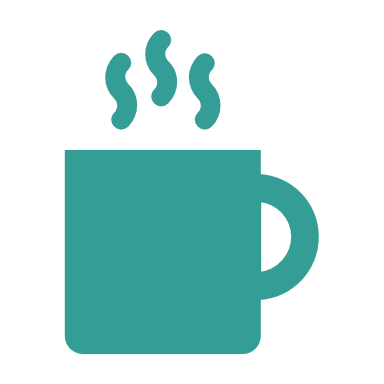 Receso de 10 minutos
Subcomités
[Speaker Notes: KAELI
Following our in-person CAC meeting in November, subcommittees were formed to develop out the three zone designations as rural, urban and tribal.
Rural and urban subcommittees met three times from Dec-January to establish definitions, metrics, and criteria.
The tribal subcommittee has also been having discussions with staff and other partners around what it could look like to have a tribal zone; recognizing it will be different than the rural and urban zones.
We will share updates on the progress of these subcommittees, including the rural and urban proposals which you all will decide whether to approve for use in the nomination launch.]
Zona dedicada a las comunidades indígenas
En colaboración con los representantes de las comunidades tribales, el DOH está apoyando el proceso de selección de una zona que está específicamente dedicada a las comunidades indígenas.

El compromiso en lo que respecta a las comunidades indígenas ha sido liderado por representantes de las comunidades tribales en el Consejo de Asesoramiento Comunitario.

El proceso está en curso y todavía está siendo desarrollado por parte de representantes de la comunidad tribal con el apoyo del personal del DOH.
[Speaker Notes: BRI
Ask tribal partners for additional input]
Propuestas del subcomité para comunidades rurales y urbanas
1.
Definiciones
2.
Métricas
3.
Puntos principales
[Speaker Notes: KAELI
Framing around subcommittees – approach to definitions/metrics
Each subcommittee was provided the same information to develop their definitions and metrics. 
Definitions were informed by research that staff did to identify existing definitions for rural and urban. Those existing definitions were built upon by both the CW and CAC to reflect key characteristics in rural and urban areas.
Similarly metrics were based on prior conversations in the CAC and CW around important indicators of health inequity. Discussions around metrics in subcommittees also focused on the unique challenges specific to each of those geographic areas. Acknowledge whats not captured in definitions and metrics – use of narrative questions in nomination form.
Each proposal will be followed by key points or takeaways from the discussions in the subcommittees particularly around how they arrived at the definition and metrics as well as other considerations for the process.]
Discusiones clave: comunidad rural
Definición y características
La distancia de viaje y tener un vehículo propio como factores importantes para acceder a los servicios
Disponibilidad de servicios (p. ej. refugios y viviendas para personas sin hogar)
Opinión del grupo de trabajo comunitario sobre los parques públicos y las áreas de recreación 

Métricas
Capacidad de los servicios médicos y tipos de seguros que se aceptan
Exclusión de las comunidades rulares (especialmente durante desastres)
La calidad de los servicios disponibles no suele estar representada en las cifras de accesibilidad
Experiencias de la comunidad que informa los datos
[Speaker Notes: ALINA]
Las comunidades rurales se definen como zonas remotas poco pobladas, situadas en espacios abiertos; pueblos pequeños (lugares con menos de 2,500 habitantes), y pueblos más grandes con poblaciones que oscilan entre los 2,500 y los 49,999 habitantes.​
Las zonas rurales también presentan una o más de las siguientes características. No es una lista exhaustiva, y no es necesario que las comunidades interesadas cumplan con todas las características.​
Medioambiente ​
Lejanía de la ubicación y aislamiento geográfico; mayor proximidad a recursos de calidad; presencia de campo abierto y recursos naturales; acceso variado a parques públicos y zonas recreativas; uso doméstico de pozos de agua potable; o prevalencia de contaminación del aire y del agua asociada con las industrias agrícola y manufacturera.
Acceso público​
Disponibilidad limitada del transporte público y dependencia de los vehículos personales; dificultades para cubrir necesidades básicas, como comida y vivienda, debido a la disponibilidad limitada de recursos; falta de disponibilidad de servicios de asistencia para personas sin hogar; viajes muy largos para acceder a servicios de atención médica y salud conductual, y consecuencias para la accesibilidad de los servicios debido a cambios estacionales.
Definición de comunidad rural
[Speaker Notes: NICHOLE]
Definición de comunidad rural(continuación)
Economía​
Las principales industrias son la agrícola, la manufacturera y la forestal; opciones educativas y laborales limitadas, y emigración de trabajadores altamente cualificados.
Tecnología
Acceso limitado a una banda ancha confiable; menos cantidad de computadoras u otros dispositivos electrónicos, y menor dependencia de los dispositivos electrónicos para recibir información.
Cultura​
Estilo de vida lento; relaciones estrechas entre las personas; deseo de ayudar a otras personas en situaciones difíciles; y acceso limitado a recursos relevantes desde el punto de vista cultural y lingüístico.
[Speaker Notes: ALINA]
Métricas del perfil de datos de las zonas rurales
[Speaker Notes: NICHOLE]
Discusiones clave: comunidad urbana
Definición y características
Claridad de que no es necesario que una comunidad reúna todas las características
Las comunidades urbanas se ven diferentes a lo largo del estado
Falta de centralización de los servicios (relacionados con la salud o no)
El grupo de trabajo comunitario aportó información sobre las diferencias de acceso público entre barrios 

Métricas
Disparidades en cuanto a las afecciones crónicas y el COVID-19 (más tiempo de espera para acceder a los servicios)
Conexión de las métricas con la definición y las poblaciones prioritarias a partir de los criterios
La disponibilidad de los servicios culturalmente adecuados no suele estar representada en las cifras de accesibilidad
Experiencias de la comunidad que informa los datos
Las zonas urbanas se definen como zonas densamente pobladas de 50,000 habitantes o más, con al menos 1,000 habitantes por milla cuadrada, y los suburbios aledaños. 
Las zonas urbanas también presentan una o más de las siguientes características. No es una lista exhaustiva, y no es necesario que las comunidades interesadas cumplan con todas las características.
Medioambiente
Aglomeración en zonas residenciales; riesgo aumentado de surgimiento de brotes de enfermedades asociadas con la densidad poblacional y la contaminación ambiental; menor cobertura del dosel arbóreo y espacios verdes utilizables; acceso variado a parques públicos y zonas recreativas; prevalencia de contaminación del aire y del agua asociada con la urbanización; y agotamiento de recursos naturales.
Acceso público
Cercanía al transporte público, aeropuertos internacionales, ferrocarriles y puertos; presencia de importantes instituciones de educación pública y cuidado de la salud; escasez de servicios asociada con la densidad poblacional; la disponibilidad de opciones de alimentos saludables varía según el barrio.
Definición de comunidad urbana
Definición de 
comunidad urbana
[Speaker Notes: *hand to urban subcommittee members*]
Economía
Antecedentes de exclusión social o desplazamiento residencial; costos de vida elevados en relación con los ingresos; competencia por el empleo y grandes sectores de empleo (finanzas, ciencia y tecnología).
Tecnología
Disponibilidad de tecnologías avanzadas en el cuidado de la salud y las comunicaciones; medios rápidos para comunicar información; sistemas de comunicación descentralizados/fragmentados; varias fuentes de intercambio de información; o acceso a computadoras y una banda ancha de calidad alta varía según el barrio. 
Cultura
Estilo de vida acelerado; la presencia de centros culturales y recursos culturalmente adecuados varía según el barrio; diversidad de personas con antecedentes y culturas diferentes, y barrios con proporciones elevadas de inmigrantes, refugiados y solicitantes de asilo.
Definición de comunidad urbana
Definición de 
comunidad urbana
Métricas del perfil de datos de las zonas urbanas
Decisión respecto a las propuestas del subcomité para zonas rurales y urbanas
[Speaker Notes: BRI/KAELI
*Decision point on definitions and metrics*]
Criterios de elegibilidad
Criterios de elegibilidad. La iniciativa de Zonas de Equidad Sanitaria apoyará a las comunidades en la identificación de problemas de salud apremiantes y la creación de asociaciones de colaboración que aborden sus necesidades únicas. Se alienta a los miembros de la comunidad interesados en nominar a su comunidad como Zona de Equidad Sanitaria a completar el formulario de candidatura de HEZ. 
Para que las comunidades sean elegibles para la candidatura, deben cumplir con los siguientes criterios:
La comunidad debe estar definida y conectada desde el punto de vista geográfico. Una zona debe ser lo suficientemente pequeña como para permitir que se implementen soluciones concretas. 
Quienes presenten la candidatura deben indicar si su comunidad es rural o urbana en función de las definiciones proporcionadas. 
Quienes presenten la candidatura deben vivir en el estado de Washington y tener una conexión demostrada con la comunidad nominada. Aquellas personas que viven en el estado de Washington por temporadas o se desempeñan como trabajadores agrícolas temporales/migrantes son elegibles.

Prioridades de selección de las zonas. El proceso de selección de zonas les dará prioridad a las comunidades más afectadas por la inequidad sanitaria. Esto incluye comunidades con poblaciones significativas que se identifican como personas negras, indígenas y de color; inmigrantes, trabajadores agrícolas migrantes, refugiados y solicitantes de asilo; personas de bajos ingresos, sin vivienda y con escasos recursos; personas con discapacidades y enfermedades mentales; ancianos o personas mayores; personas de la comunidad LGBTQIA+ o personas con acceso limitado al cuidado de salud.
[Speaker Notes: KAELI
In addition to definitions and metrics, eligibility criteria was also discussed in rural and urban subcommittees.
Those in subcommittees may notice a shift in the first bullet which originally read “geographically defined by a zip code.” 
The use of zip codes to define a zone was a key point of discussion in subcommittees. 
This criteria was also presented to the CW and their input played a big role in this current shift around geographic size. They also made more minor revisions around priorities and inclusion of those who live in WA seasonally. But most input focused on the geographic size and concerns around a zip code being too limiting.
When we brought this back to subcommittees, folx agreed that a zip code is limiting but at the same time there was recognition that intent of the initiative esp in pilot phase is to be on a smaller scale which aligns with the funding/resources available. Some folx expressed a need for more info.
I also just want to acknowledge that eligibility criteria and specifically the size of zone has been a sticking point for this group and we have discussed several options in the past. 
So what we have here in drafted blue text is what we want to propose to you all as a way to capture the size of a zone without being restrictive. This approach also allows communities to define for themselves (based on the amt of funding available) – giving them the information they need to make the decision.
*pause for feedback*
Other next steps to refine language and technical assistance resources to support nominees in determining the size of their zone:
CW “focus groups” to support this shift with community-driven language
Exploring idea about checklist for eligibility]
Formulario de candidatura
[Speaker Notes: BRI
**3 small groups** 
What feedback do you have about the nomination form questions?
What other themes or questions should be included?

Bri’s group feedback:
Aliza – likes the word limit
Mustafa – confused about community sources of data, wanted to clarify meaning of #2 “what community partnerships exist in proposed HEZ?”
Olivette – will there be a way to upload the data to surveymonkey?, likes questions 4/5]
Pasos siguientes
¡Preparar el lanzamiento del proceso de candidatura en febrero!
Revisar el formulario de candidatura con los comentarios del CAC
Recolectar las opiniones sobre el formulario de candidatura del grupo de trabajo comunitario
Los trabajos de difusión se inician a mediados de febrero (pronto daremos más información)
La próxima reunión del CAC se reprogramó para el 15 de febrero de 2023
Terminar el proceso de revisión y selección
Para solicitar este documento en otro formato, llame al 1-800-525-0127. Las personas con sordera o problemas de audición deben llamar al 711 (servicio de relé de Washington) o enviar un correo electrónico a civil.rights@doh.wa.gov.
¡Estamos planificando otra reunión presencial!
Fecha: 24 y 25 de mayo de 2023

Objetivos de la reunión:
Construcción de relaciones
Selección de zonas

Logística:
Se proporcionará alojamiento. 
Los miembros obtendrán un reembolso por gastos de viaje.
Complete los formularios de registro de proveedores estatales y de autorización de viaje para no empleados.
Habrá una opción híbrida.

Opinión del grupo (completar la encuesta hasta el 2/5):
Ubicación
Fecha
Apoyo a la accesibilidad